Ma famille
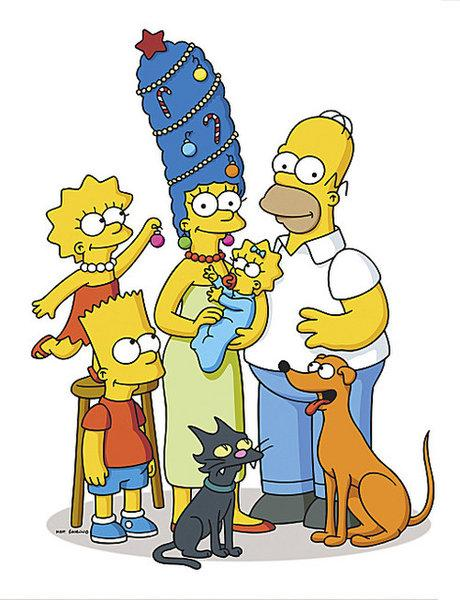 [Speaker Notes: mon frère (brother), ma soeur(sister), ma mère (mother), mon père (father), mes parents (parents), mon grand-père (grandfather), ma grand-mère(grandmother)]
Ma famille et ma maison
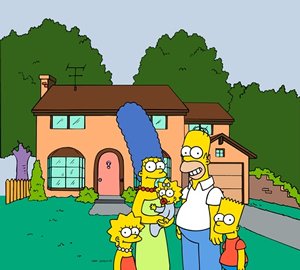 Ma ville
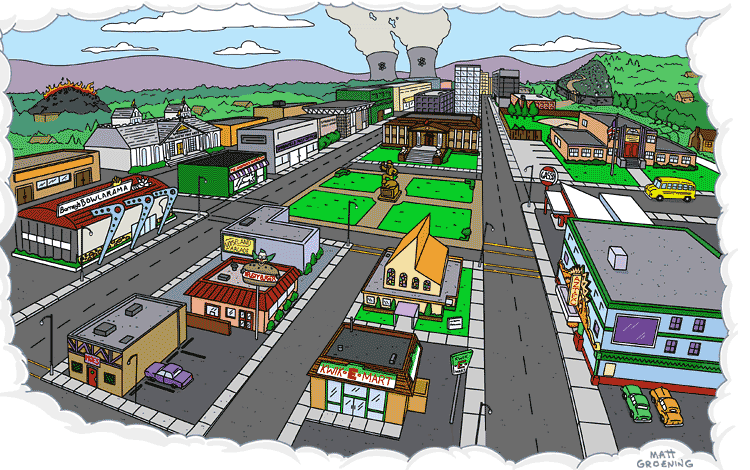 Salut ! Je m’appelle  Lisa et voilà ma ville.  Elle s’appelle Springfield.J’habite à Springfield avec ma famille.
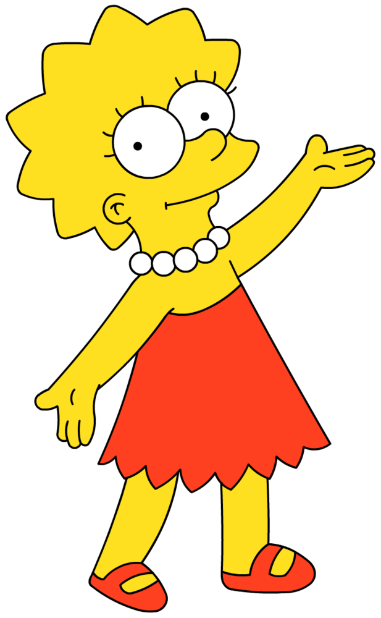 Mon père s’appelleHomer.
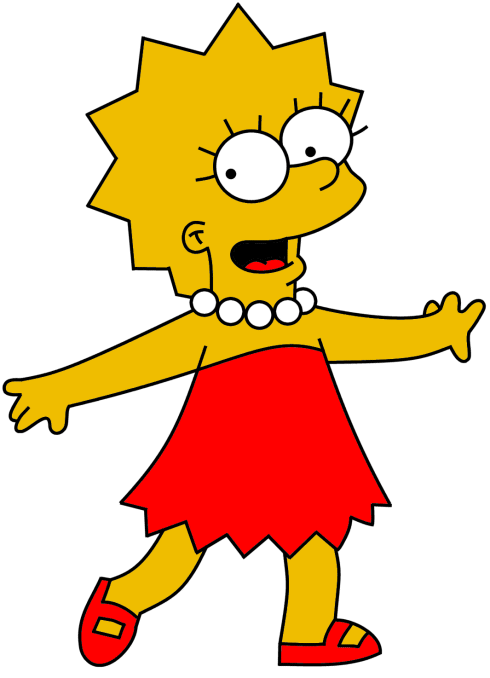 Ma mère s’appelle Marge.
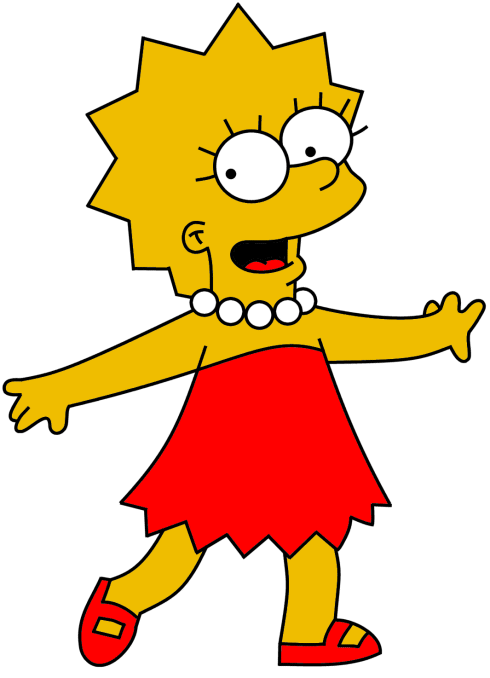 Tu as des frères ou des soeurs?
Oui, j’ai un frère qui s’appelle  Bart.
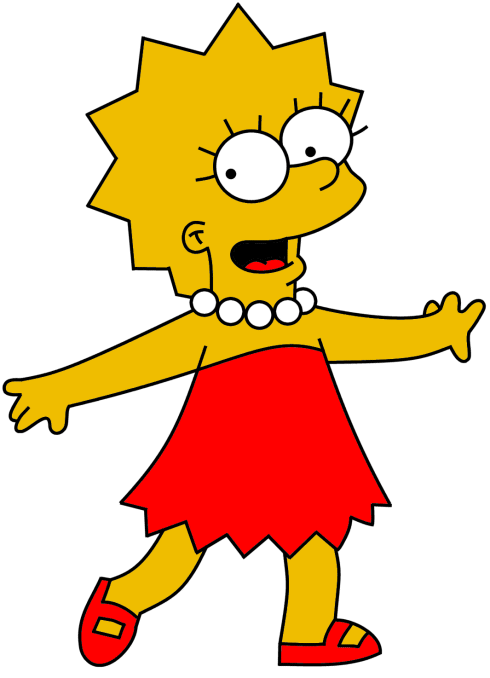 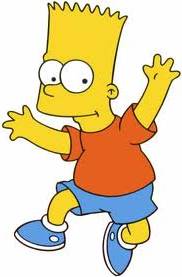 ..et une soeur qui s’appelle Maggie.
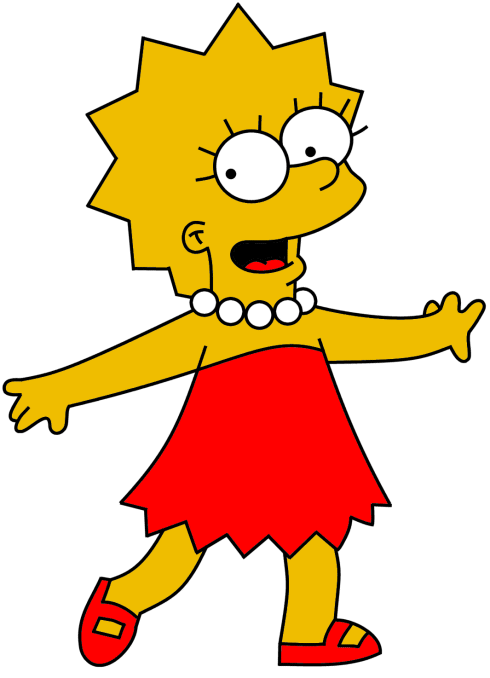 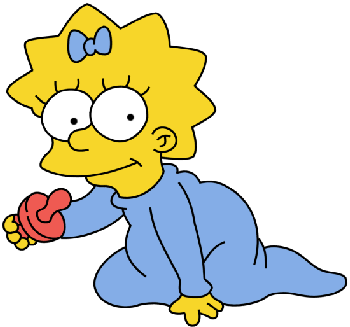 Tu as des animaux ?
Oui j’ai un chien, Santa’s Little Helper.
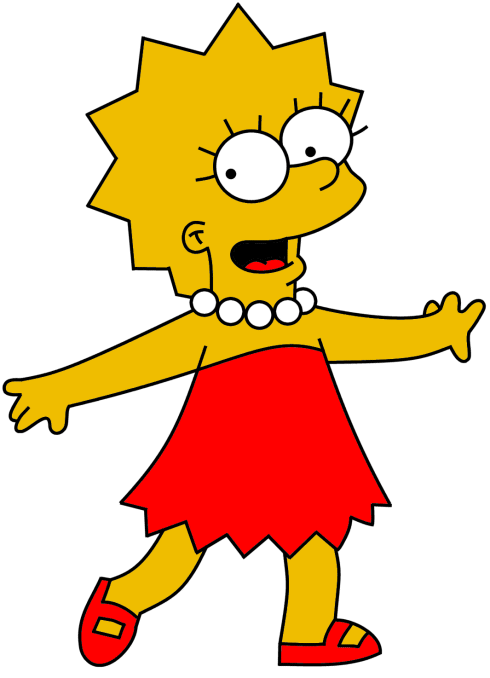 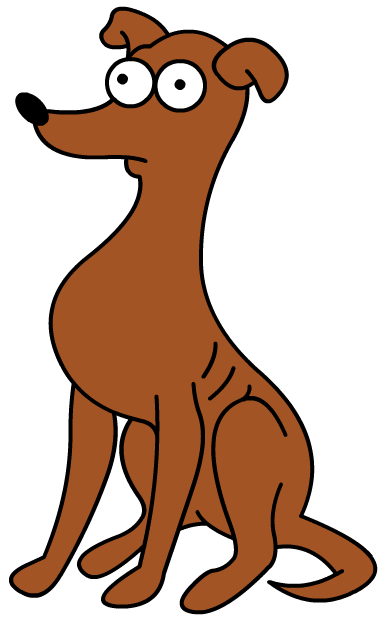 …et un chat qui s’appelle Snowball.
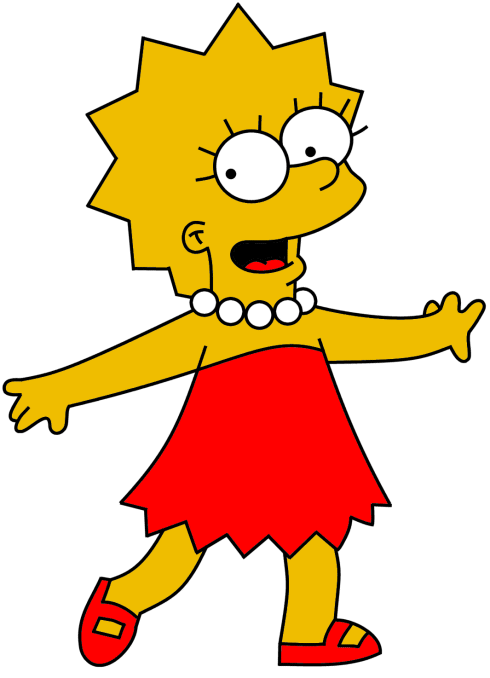 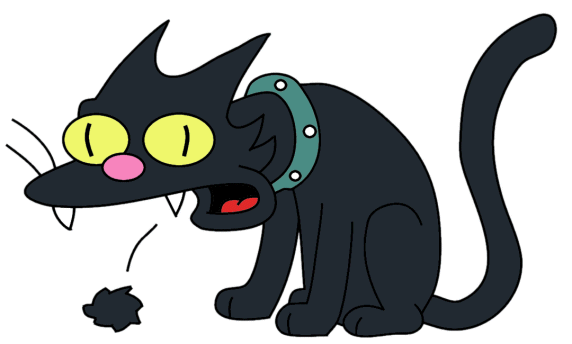 Mon grand-père s’appelle Abe.
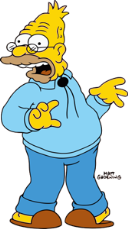 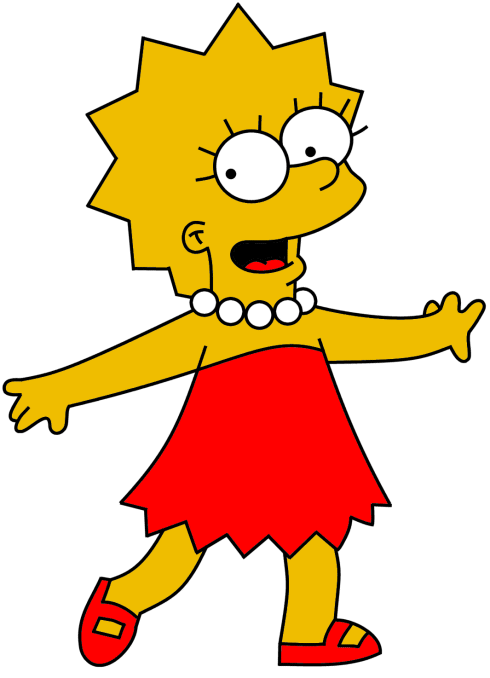 Ma grand-mère s’appelle Jackie.
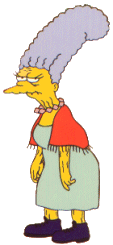 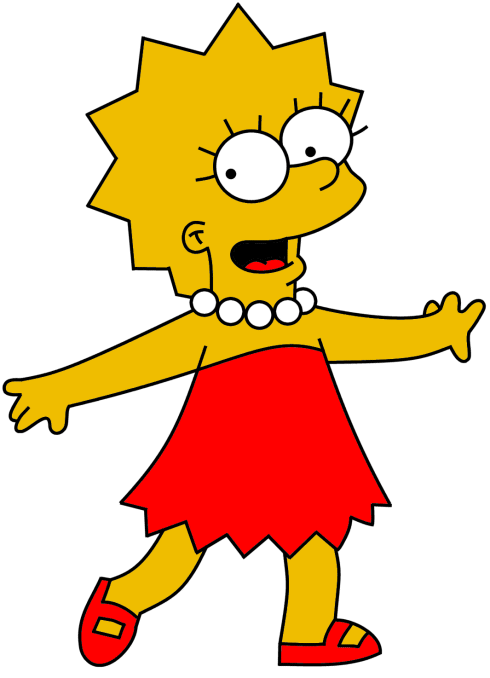 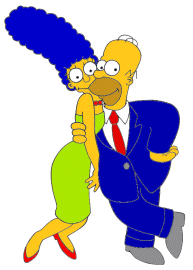 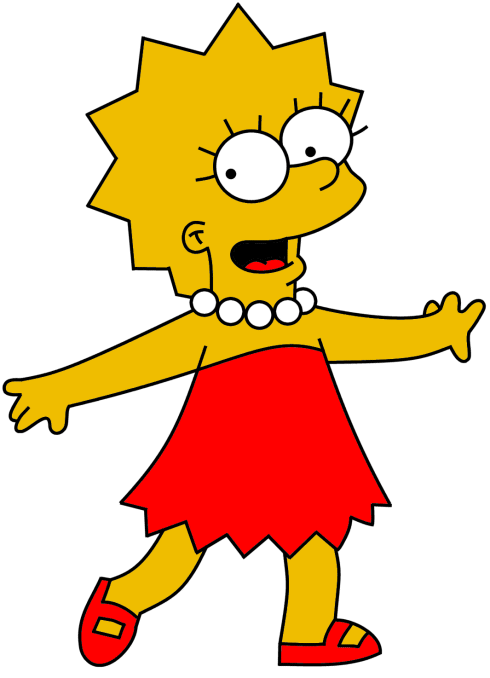 Mes parents.
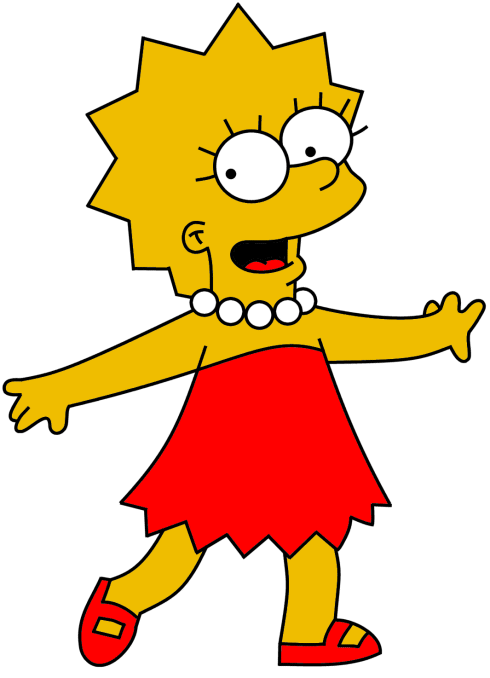 Mon frère et ma soeur.
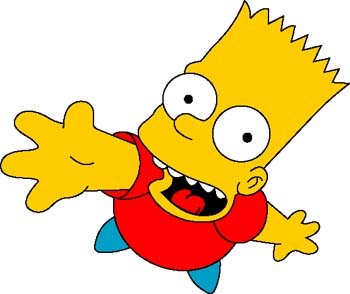 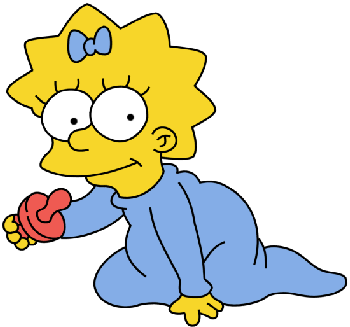 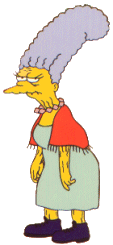 Mes grand-parents.
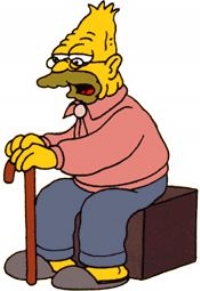 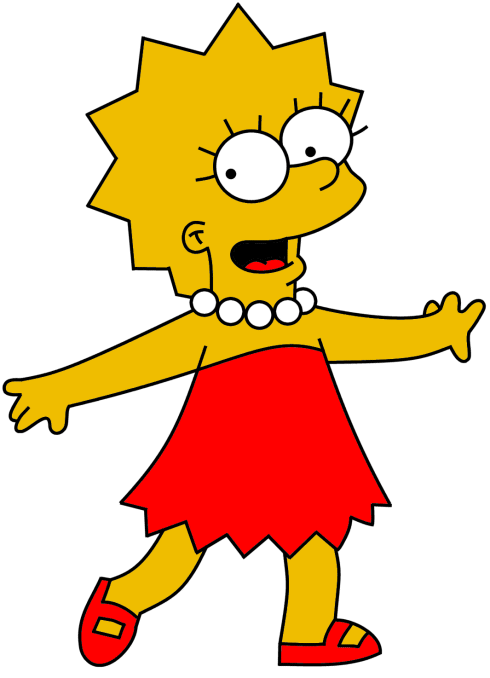 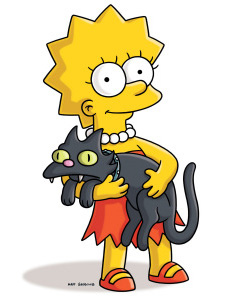 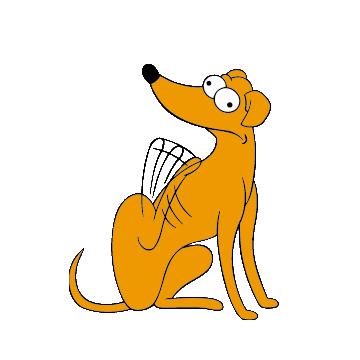 Mes animaux.
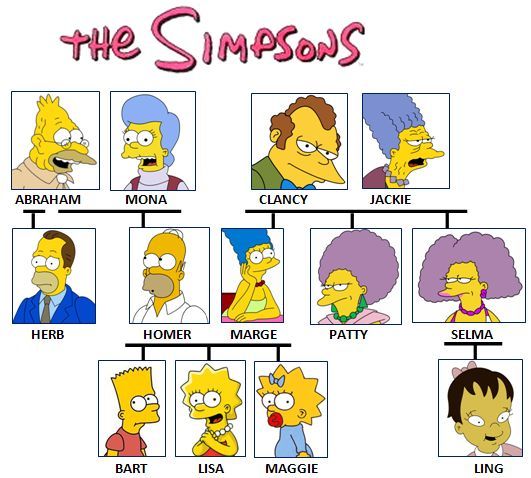 Comment s’appelle _________         de Lisa?
[Speaker Notes: Go through the relationships -  mother father sister brother grand father grandmother and pets
After this slide, it would be useful to go through the slides one more time with the key family words missing.]
mon _____ s’apppelle Homer.
Mon père s’appelleHomer.
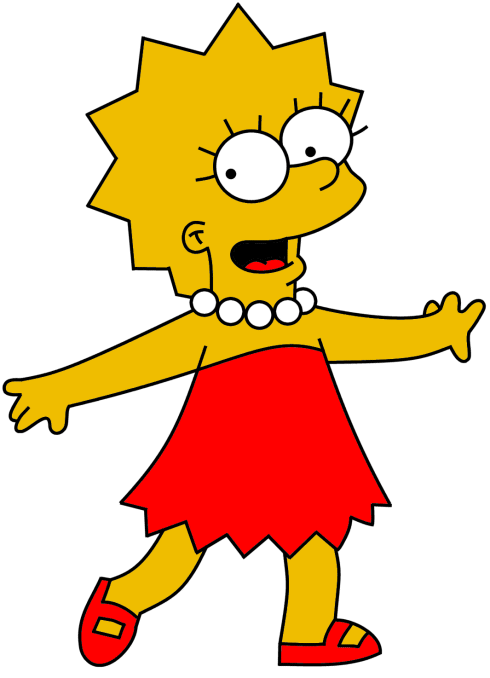 Ma mère s’appelle Marge.
ma _____ s’appelleMarge.
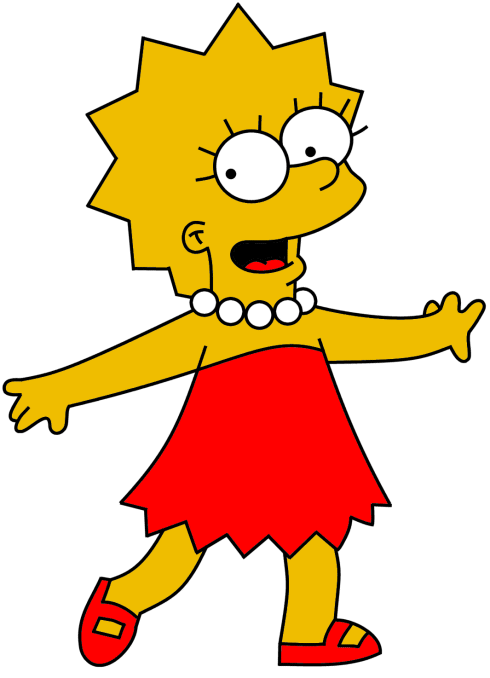 Tu as des frères ou des soeurs?
Oui, j’ai __ _________qui s’appelle Bart.
Oui, j’ai un frère qui s’appelle  Bart.
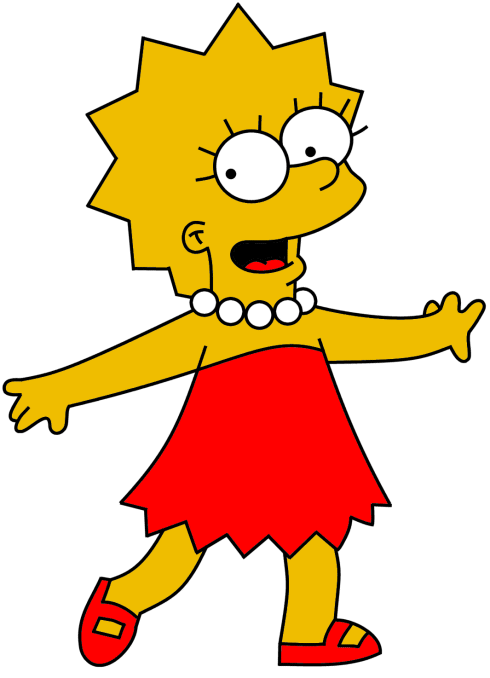 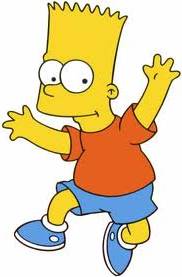 … et j’ai____ ___________qui s’appelle  Maggie.
..et une soeur qui s’appelle Maggie.
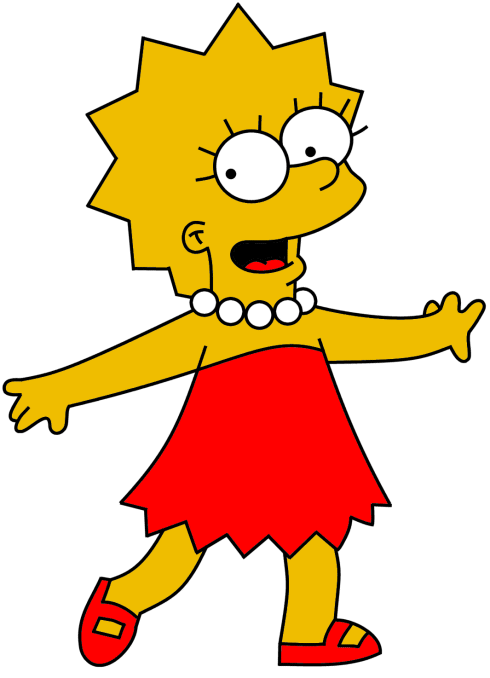 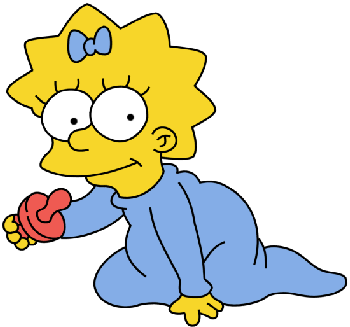 Tu as des animaux?
Oui, j’ai ___ __________,Santa’s Little Helper.
Oui j’ai un chien, Santa’s Little Helper.
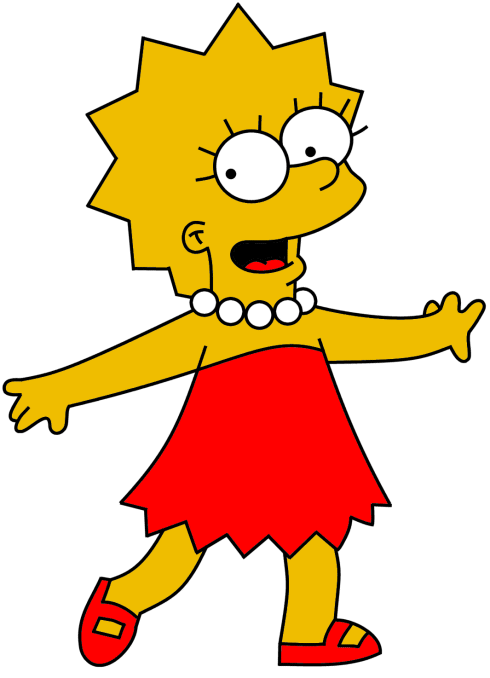 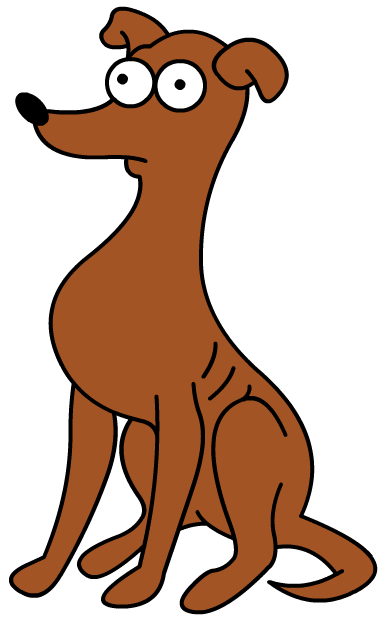 …et j’ai ___ _______     qui s’appelle  Snowball.
…et un chat qui s’appelle Snowball.
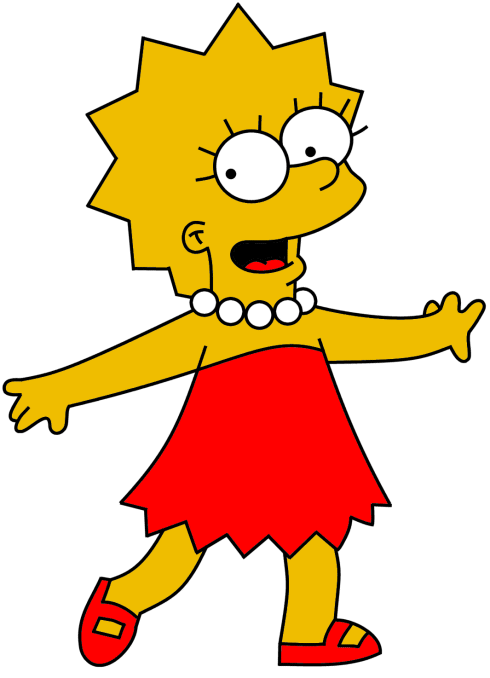 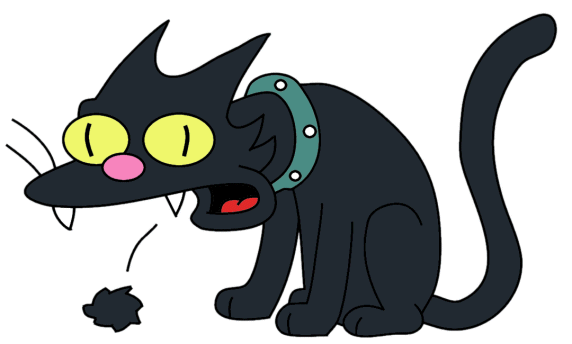 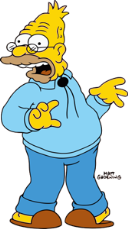 Mon _______ s’appelle  Abe.
Mon grand-père s’appelle Abe.
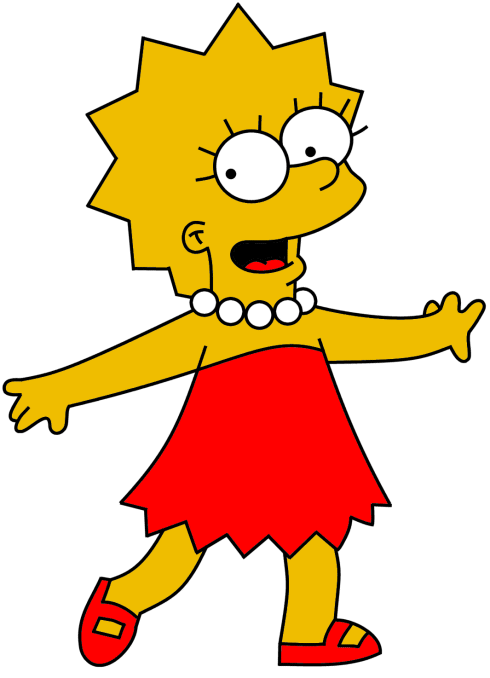 Ma  _______ s’appelle  Jackie.
Ma grand-mère s’appelle Jackie.
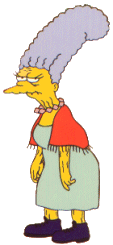 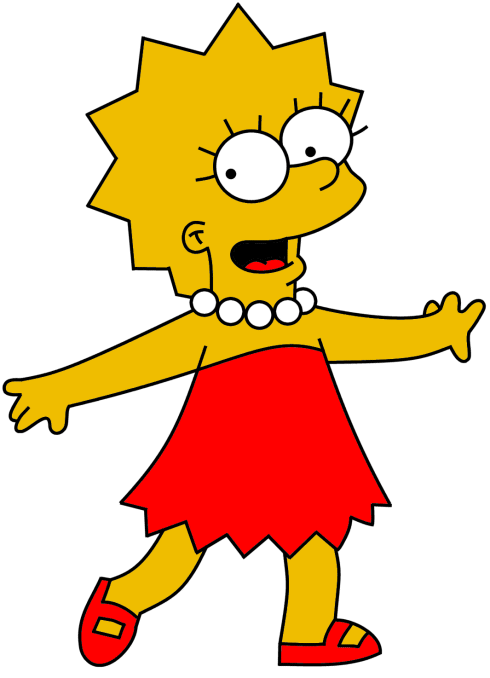 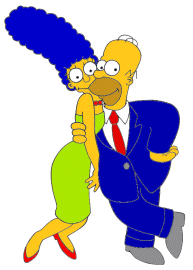 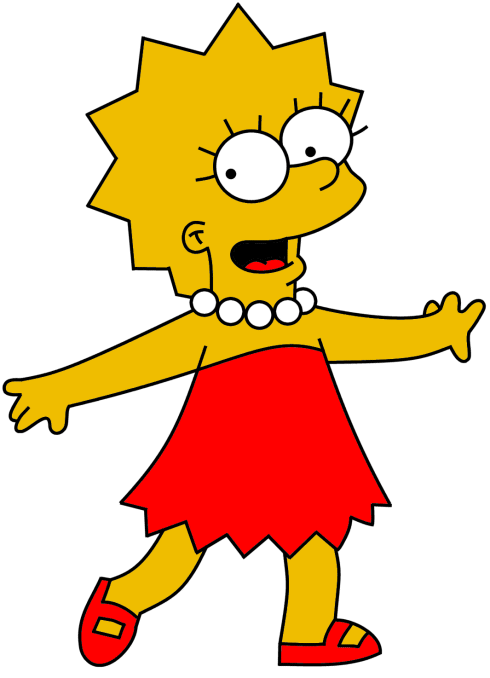 Mes _______.
Mes parents.
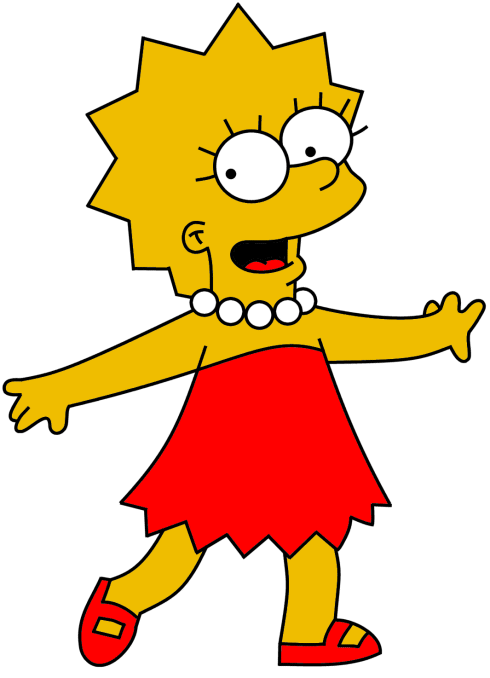 Mon _______ et ma ____.
Mon frère et ma soeur.
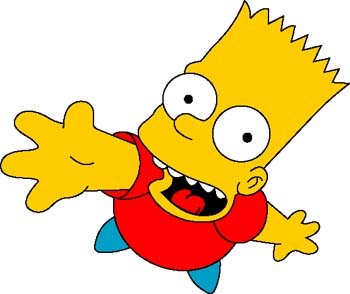 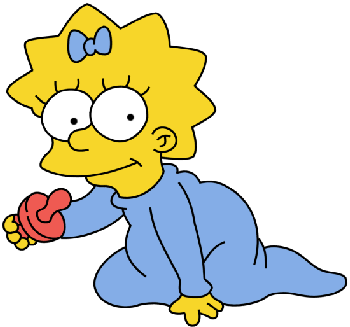 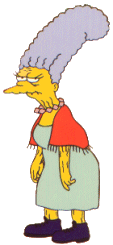 Mes grand-parents.
Mes ____________.
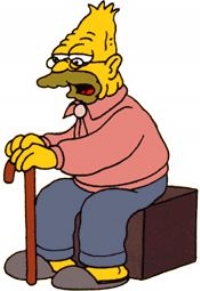 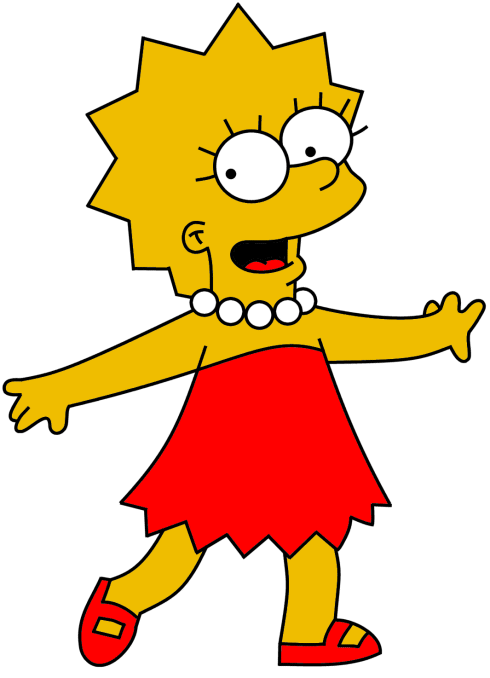 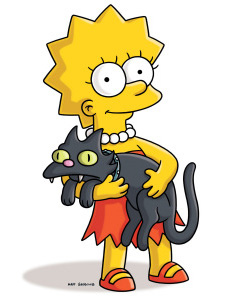 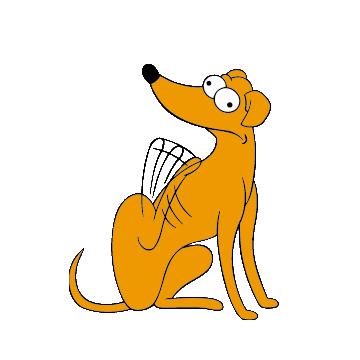 Mes _______.
Mes animaux.
la famille rouge
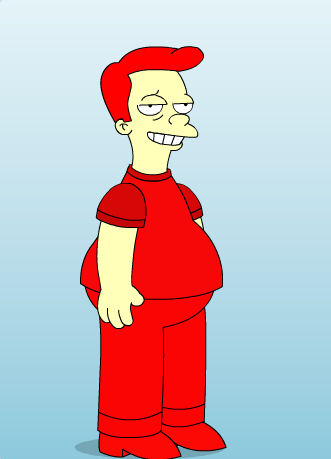 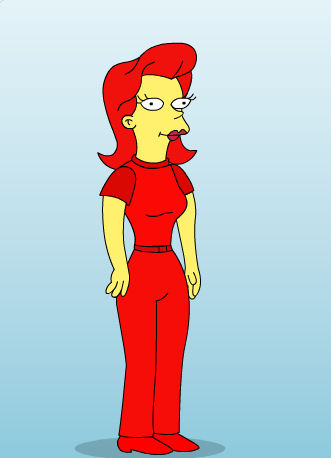 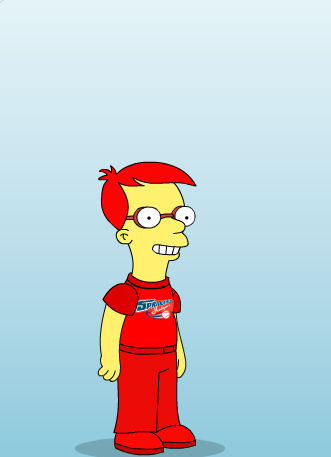 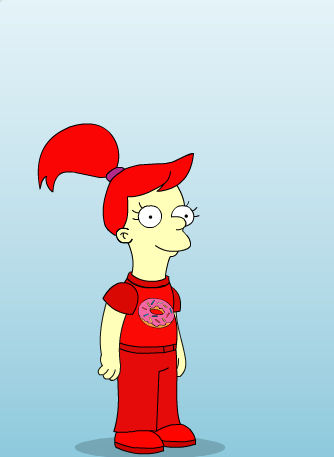 la fille rouge
le garçon rouge
la mère rouge
Le père rouge
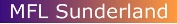 [Speaker Notes: Play happy families.  For this you will need laminated cards 7 x sets of 4 cards – different colours. This is a brilliant MFL Sunderland resources available here on TES:http://www.tes.co.uk/teaching-resource/Happy-Families-game-6094099/ 

Clare has included instructions with the game resource.on]